Zemné práce technologické postupy
Ing. Ladislav  Thomka
Zemné  práce  -   sú práce pri ktorých sa rozpája zemina  akýmkoľvek  
                                     spôsobom.

Kritériá vhodnosti zemín ( STN  72 1002 )
Klasifikácie zemín pre dopravné stavby a kritériá vhodnosti sú dané  STN. Z
hľadiska vhodnosti pre dopr. stavby sa zeminy členia do 4skupín s určením
do násypu a do 10 skupín podľa vhodnosti do podložia. 
Začlenenie do skupiny závisí od týchto vlastností :
granulometrické zloženie ( napr. organické látky )
základné fyzikálne vlastnosti ( vlhkosť, medza tekutosti a plasticity )
objemová hmotnosť ,pórovitosť 
technické vlastnosti ( pevnosť, zhutniteľnosť )
stupeň namŕzavosti
Začlenenie zeminy do skupiny málo vhodných a nevhodných nie je dôvodom na 
jej odstránenie . 
Z hľadiska namŕzavosti členíme zeminy  do piatich skupín :
 nenamŕzavé  - štrk  - drobný  fr. 2-8mm
                                          - stredný fr.  8-32mm
                                          - hrubý    fr.  32-125mm                                 
 mierne namŕzavé
 namŕzavé
nebezpečne namŕzavé- prach, jemný piesok  fr. 0,010- 0,25mm
vysoko namŕzavé – íl,prach  fr. 0,001-0,010mm
Z hľadiska ťažiteľnosti sú podľa  STN normy horniny zatriedené do 7 tried .
Podľa miery obtiažnosti  rozpojovania sú uvedené triedy charakterizované takto:

1.Trieda   -  sypké horniny, dajú sa naberať lopatou, nakladačom

2.Trieda   -  rýpateľné horniny, rozpojiteľné ručne rýľom, nakladačom

3. Trieda  -  kopné horniny, rozpojiteľné krompáčom, rýpadlom ( bager )

4. Trieda  -  drobné pevné horniny rozpojiteľné  ľahkým IPH kladivom,   
                     rýpadlom

5. Trieda  - ľahko rozpojiteľné  horniny rozrývačom dozéra , ťažkým rýpadlom
                    nad 40t alebo trhavinami

6. Trieda  - pevné horniny ťažko rozpojiteľné rozrývačom, trhavinami

7. Trieda  - veľmi ťažko rozpojiteľné  pevné horniny, trhavinami
Zaradenie zemín podľa vhodnosti použitia

Určenie vhodnosti zemín pre násypy a do podložia sa spravidla nevylučuje, avšak za predpokladu zavedenia odpovedajúcich opatrení ktoré nám stanoví 
striktne PD:

úprava ( zlepšenie ) vlastností zeminy
vystuženie  násypu geotextíliou prípadne inými výstužnými prvkami
zabudovaním zeminy do prevrstveného násypu sendvičového typu
úpravami, spevneným a zabezpečením svahov, ktorými musí byť zaručená stabilita zemného telesa po dokončení  vo všetkých štádiách výstavby.

Práce  v  obmedzených podmienkach :    elektrické vedenia od  35kV  -  400kV
                                                                           kábelové vedenia včetne telekomun.
                                                                           plynovody, vodovody, kanalizácie
                                                                           rozvody tepla
Zemné práce  -           všeobecné
                                      pre inžinierske stavby
                                      pre vodné stavby
                                      pre stavbu tunelov
                                      pre rekultivácie, zalesňovanie a parkové úpravy
Pred započatím vlastných zemných prác je nutné zrealizovať vytýčenie budovanej  stavby, objektu. ( odborná geodetic. firma s CE )

U líniovej  dopravnej stavby  vytýčenie dočasného záberu stavby  a v miestach dielčích objektov ( mosty, priepusty, OM, ZM ) aj trvalý záber.          

Odporúčam aj polohopis s výškopisom, zrealizované merania preniesť do mapy                           a prekontrolovať s dostupnými materiálmi objednávateľa  (  DSP  ) .

Následne po vytýčení stavby, objektu je dôležité vytýčenie podzemných inžinierskych sietí, najmä v miestach v ktorých sa budú realizovať výkopové práce !!
Zemné práce  všeobecne      -  prípravné práce                                                        -  odkopávky a prekopávky                                                        -  hĺbené vykopávky                                                        -  konštrukcie  z  hornín                                                        -  premiestnenie                                                        -  zaistenie výkopov ( výrubov  )                                                        - povrchové úpravy terénu
Prípravné práce
Všetky plochy pod budúcimi komunikáciami, násypmi, zárezmi,
zemníkmi musia byť pred začatím vlastných zemných prác vyčistené od stromov, pňov, krovia, travín, mačín príp. múrov, budov a iných objektov. V zmysle právoplatných rozhodnutí o výrube drevín rastúcich mimo lesa je potrebné zrealizovať výrub v rámci celej stavby. Výrub treba vykonať v zmysle podmienok vykonania výrubu v uvedených v rozhodnutiach– súhlasoch na výrub jednotlivých obcí. So získanou drevnou hmotou zhotoviteľ naloží v zmysle DSP.
Za vyrúbanú nelesnú a krovitú zeleň je obciam už poskytnutá finančná náhrada v zmysle výsledkov inventarizácie a spoločenského ohodnotenia drevín.
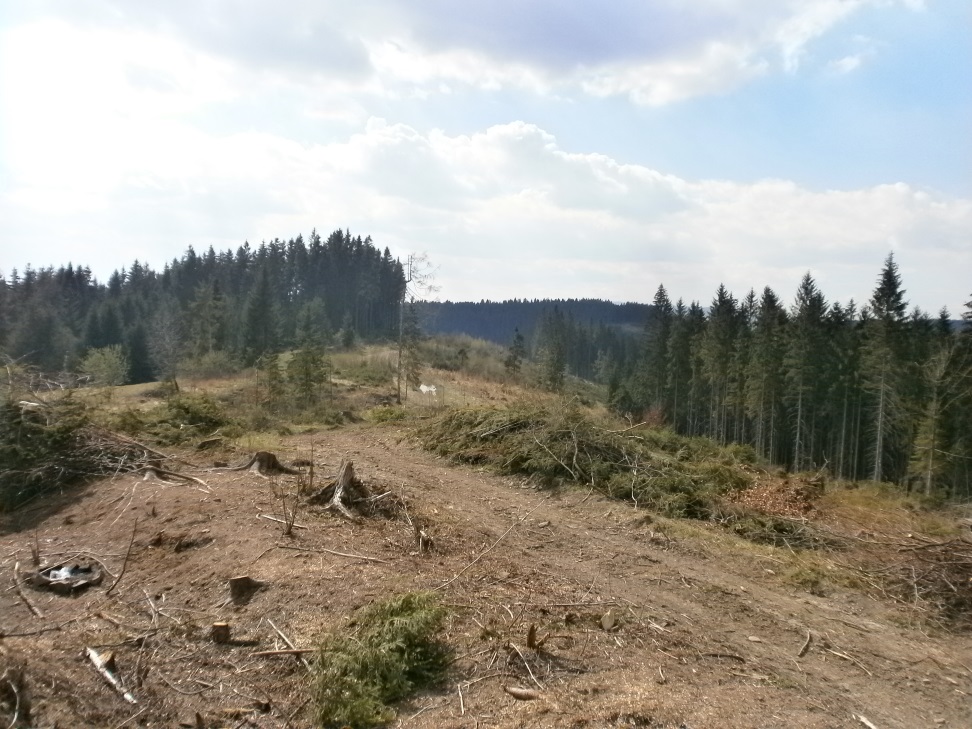 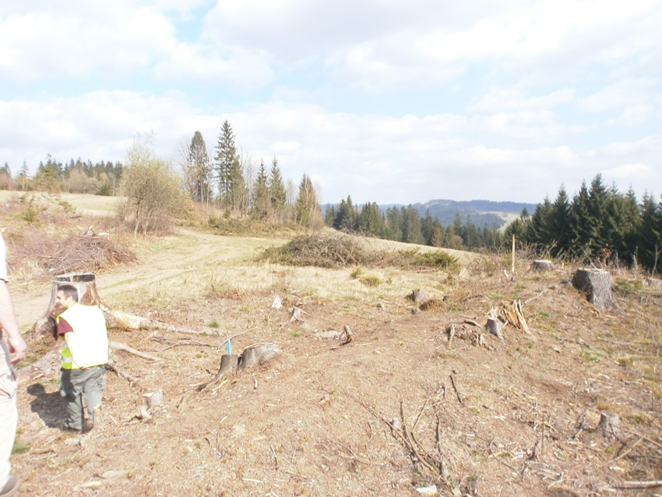 Búracie práce a skrývka územia
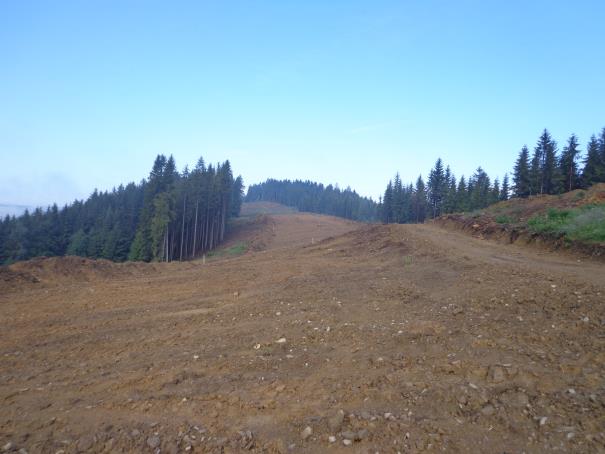 Na búracie práce ( demolácie ) platia iné pravidlá. Odstraňovanie objektov je možné vykonávať na základe povolenia stavebného úradu  a vypracovanej PD sanácie objektu. Viacpodlažné objekty môže na základe schváleného technologic. postupu demolovať len autorizovaná org. s určením zodpovedného zamestnanca.
Pri každých stavebných prácach sa musí vykonať skrývka  humusu                                                                                                                                                   a  podorničia obyčajne v hrúbke                                                                                                                                                                                                                                                                             10-30 cm. Hrúbku vrstvy ako aj miesto dočasnej skládky jej využitie je dané PD.
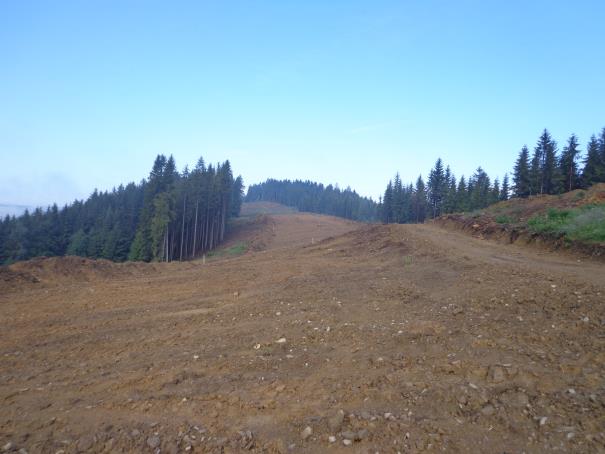 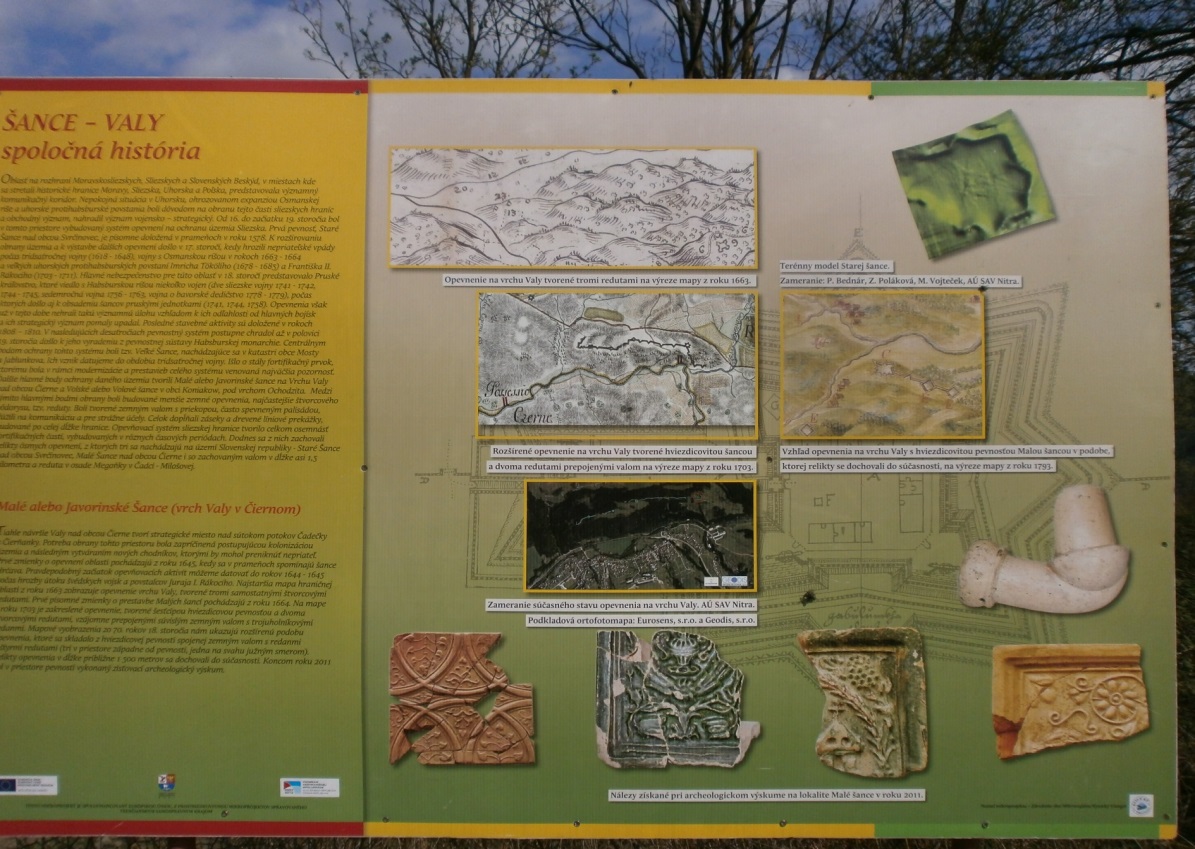 Medzi prípravné práce  uvažujeme aj práce na zriadení zariadenia staveniska a jeho prieskum.

Pred samotným začatím budovania stavby treba poznať podrobné údaje o zložení základovej pôdy, vlastností hornín a zemín .Tieto získame na základe geologického a hydrogeologického prieskumu ( zistenie vodného režimu, údaje o podzemnej vode ).
Cieľom je získať poznatky o geologických pomeroch v mieste budúcej stavby, aby bolo možné naprojektovať ekonomicky , s minimálnym dopadom na okolité prostredie a bezpečne realizovať stavbu a po jej odovzdaní bezpečne užívať. V záujme kvality a účelnosti GTP sa  uskutočňuje po etapách. 

         Prieskum   -    orientačný  – podklad pre štúdie – využíva geofyzikálne metódy
                           
                             -   predbežný  - pre potreby projektovej úlohy – k overeniu sa využívajú 
                                                                                                                  sondy
                             -   podrobný – podklad pre úvodný projekt -  šikmé vrty, prieskumné štôlne
                           
                              -  prevádzkový – rieši problémy počas výstavby – u veľkých stavieb stály
                                                                                                                     geolog. dozor
Archeologický prieskum

Je to vedecko – odborná činnosť ktorá zaisťuje záchranu, uchovanie a dokumentáciu nálezov o činnosti človeka v histórii.

Etapy  -  archeologický výskum
            - geofyzikálne merania
            - geodetické zameranie
            - evidencia artefaktov
            - konzervácia
            - uloženie do depozitáru ( analýza vzoriek )

Archeologický prieskum  -  výskumný ( akademický )
                                             -  záchranný ( pamiatkový )

Na záver archeologického prieskumu je spracovaná úplná dokumentácia( elaborát ).
Archeologické artefakty
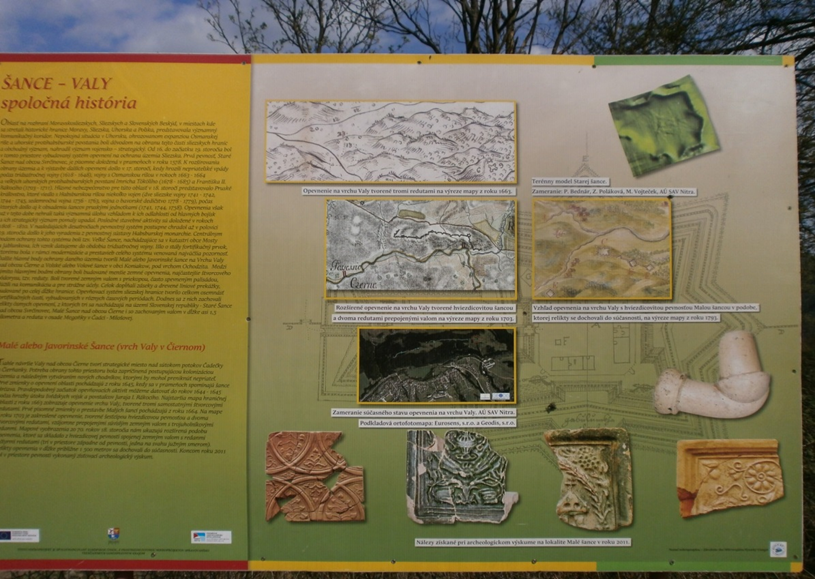 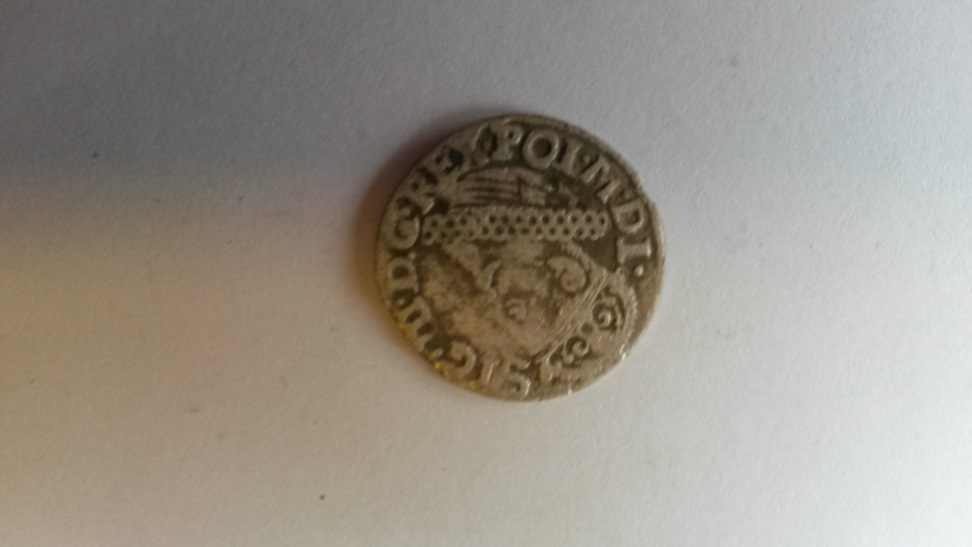 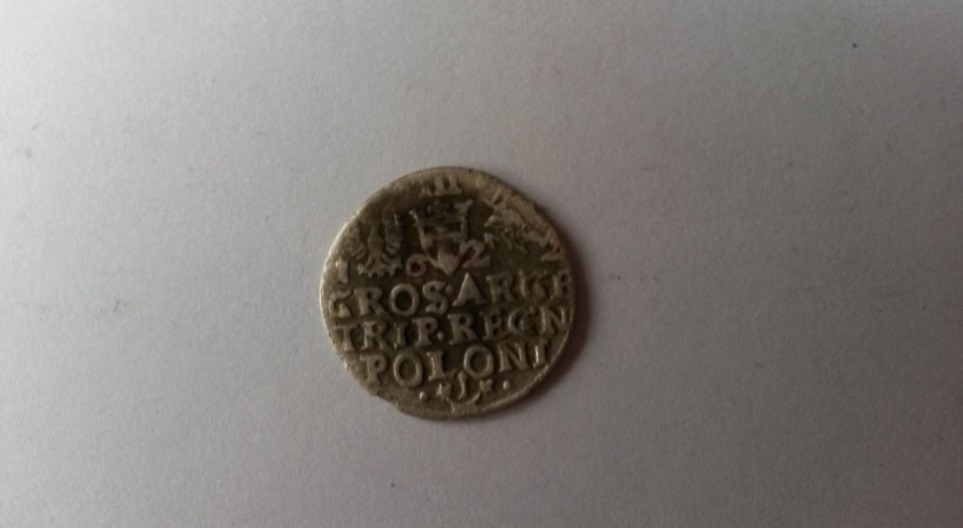 Zemný objekt je stavebné dielo, ktoré je výsledkom zemných prác. Zemné objekty sa
podľa spôsobu ich budovania  rozdeľujú na :   výkopy
                                                                                 sypané konštrukcie


 Odkopávky  a  prekopávky

Sú práce z úrovne upraveného terénu z jednej  alebo oboch strán ( ak to podmienky dovoľujú ). Odkopaním teda dochádza k odstráneniu prebytočnej  horniny a zarovnaniu 
terénu do požadovaného tvaru.

Prekopávka sa od odkopávky líši v tom, že prechádza celou terénnou vlnou.
Vykopávka je rozpojenie horniny, odobratie výkopku s jeho naložením na dopravný prostriedok alebo prehodením na stranu  ( zvislý presun ) .
Množstvo vykopávok sa určuje v  m3 objemu horniny v rastlom stave z rozmerov daných projektom.
Odkopávkami a prekopávkami sa rozumie ručné alebo strojné odkopávky a prekopávky nezapažené, vykopávky v zemníkoch na suchu, odkopy pre cesty, odkopy pre letiská, atď.
Vykopávky musia byť realizované podľa geometrického tvaru uvedeného v projektovej dokumentácii.
Založenie základovej jamy portálu tunela SvrčinovecVýkopové práce v záreze „ Valy“
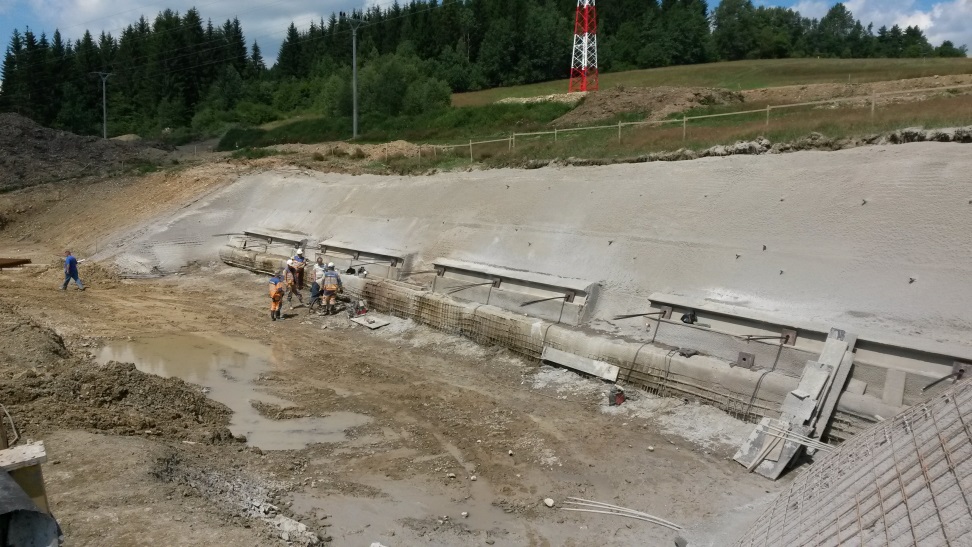 Zárez
Môže byť realizovaný ako :    prostý
                                                   vystužený
                                                   gabióny

Zásady pri zemných prácach
Zatriedenie  hornín je určené dokumentáciou stavby podľa geotechnického prieskumu,
Zmena zatriedenia podľa skutočnosti je možná len so súhlasom objednávateľa .
Ak sa striedajú horniny v priečnom reze po vrstvách, zmeria sa každá vrstva a určí sa  objem výkopku príslušnej triedy.

Pri ťažbách skrejprami alebo dozérmi sa spravidla ťaží vždy po spáde pričom sa využíva 
ťiaž strojov.
Pri ťažbách  rýpadlami ( nakladačmi ) je treba odťažovať proti spádu.
V zemníkoch sa pri väčšej výške výkopu ťaží po etážach, bager sa nesmie podkopávať a nechávať prevysy.

V zárezoch sa  neodporúča doťažovať až na úroveň konštrukčnej pláne, musí sa ponechať
možnosť odťažovania priebežne znehodnotenej časti pojazdom technologickej dopravy,
odporúča sa ponechať  30 – 50 cm. Táto vrstva sa odťažuje bezprostredne pred úpravou
pláne. Striktne to platí, ak zemné telesu bude prezimovávať.
Výkop v záreze na úroveň konštrukcie vozovkyStabilizácia stien výkopu
Hĺbené vykopávky
Realizáciou hĺbených vykopávok sa rozumie hĺbenie pod úrovňou terénu s prístupom zhora.
Typy hĺbených výkopov :  rýha
                                              jama
                                             šachta

 rýha má maximálnu šírku v úrovni terénu 2m
 jama je výkop, ktorého šírka je na úrovni terénu väčšia než 2m a hodnota pomeru dĺžka dna/ šírka dna je menšia než 6.
 u šácht je hlavným kritériom hĺbka výkopu a pôdorysná ploch je max. 36m2

Výkopy základových jám na zakladanie mostov,priepustov, OM a iných stav. objektov
musia byť vykonané v súlade s projektovou dokumentáciou.
Žiadny výkop nesmie byť vyplnený  sypaninou alebo betónom, pokiľ nieje skontrolovaná zákl. špára , a SD  dá  pokyn na vykonávanie ďalkších prác.
Pri zakladaní objektov vo vode ( korytách riek ) sa používajú ohrádzky , ktoré ako dočastné konštrukcie ohradzujú stavebnú jamu.
Pri vzdutí hladiny vody do 3m stačí ochrana pomocou hrádzových, tabuľových alebo baranených ohrádzok.
Pri vzdutí hladiny do 10m vyhovujú jednoduché oceľové štetové steny.
Druh a použitý materiál predpisuje projektová dokumentácia stavby.
Zárez po hrubom odkope
Zemné práce v záreze „ Valy“
Zaistenie výkopov , výrubov ( tunely
Paženie stien hĺbených výkopov zabezpečuje zhotoviteľ všade tam, kde je to nevyhnutné z hľadiska bezpečnosti práce a stability stien  výkopu.
Ak sa počas výstavby zmenia fyzikálno – mechanické vlastnosti horniny, ktoré by mohli mať
Za následok zníženie stability stien výkopov, zhotoviteľ je povinný príslušne upraviť druh a rozsah zabezpečenia podľa skutočných geologických pomerov na stavenisku.

Po ukončení prác sa paženie i jeho zaistenie odstráni na celú výšku po úroveň upraveného terénu, ak nie je v PD stanovené inak.

Manipulácia z výkopkom
Vzdialenosť vodorovného premiestnenia výkopku je dĺžka najhospodárnejšej dopravnej trasy meranej v osi medzi ťažiskom výkopu a ťažiskom sypanej konštrukcie  ( stredná rozvozná  vzdialenosť ).
Na rozvoz zemín  slúži  spracovaná hmotnica .
Stroje a doprava pre zemné práce
Zemné stroje majú v stavebnej praxi nezastupiteľné miesto pre zakladanie, realizáciu a následné terénne úpravy.
Zemné stroje sú určené na rozpojovanie zeminy ( ťažbu ), jej nakladanie na dop. Prostriedky, prepravu,prípade rozprestretie a zhutnenie.
Medzi základné typy zemných strojov patria :

 stroje na ťažbu – rýpadlá, dozéry, skrejpre,rozrývače,zemné frézy, rýhovače
 stroje na manipuláciu a dopravu – nakladače, manipulátory, skrejpre
 zhutňovacie stroje 

Skupina zemných strojov obsahuje viac ako niekoľko desiatok druhov určených na realizáciu rôznych pracovných technológií.
Kritérií na rozdelenie zemných strojov je niekoľko . Podľa druhu práce sa rozdeľujú na stroje pracujúce nepretržito a stroje pracujúce cyklicky, podľa druhu pohybu na pojazdné
stroje ktoré pri práci stoja ( bagre ), podľa druhu podvozku :

    kolesové – pneumatikové
                          -  kovové
                          -  kombinácia
    pásové    -  kovové
                          -  pryžové
    kráčavé    - tzv. pavúk
    koľajové   - ŽSR 


Automatizácia procesov v stavebnej výrobe
 technológie zemných procesov ( výkopy,násypy )
 betonárskych procesov ( oddebňovanie, vystužovanie, betonáž stav. konštrukcií )
 montážnych procesov ( návrhy zdvíhacích prostriedkov )
Vylepšovanie vlastností zemín v podloží vápnením
Dočastné odvodnenie telesa komunikácie
Zriaďovanie geodosky, neúnosné podložie
Budovanie násypu – sanačná vrstva
Realizácia geodosky, zabezpečenie svahov výkopu vyst. predopnutými rebrami, klincami
Ďakujem za pozornosť.